Этика в области образованиядетей младшего возраста
Веракса Н.Е.
Философия Платона
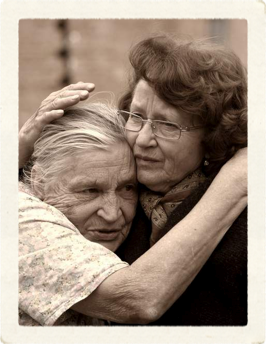 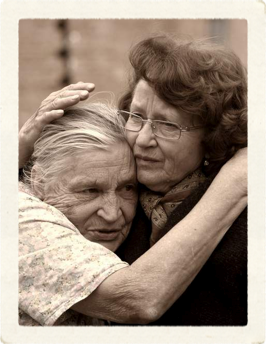 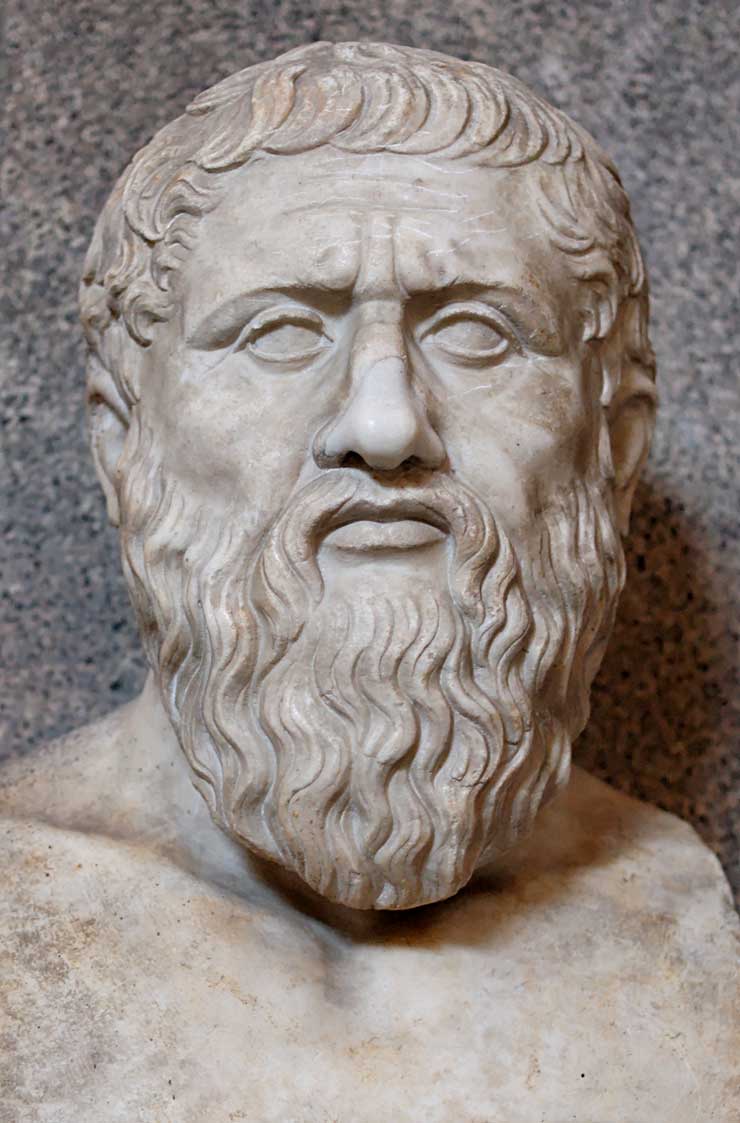 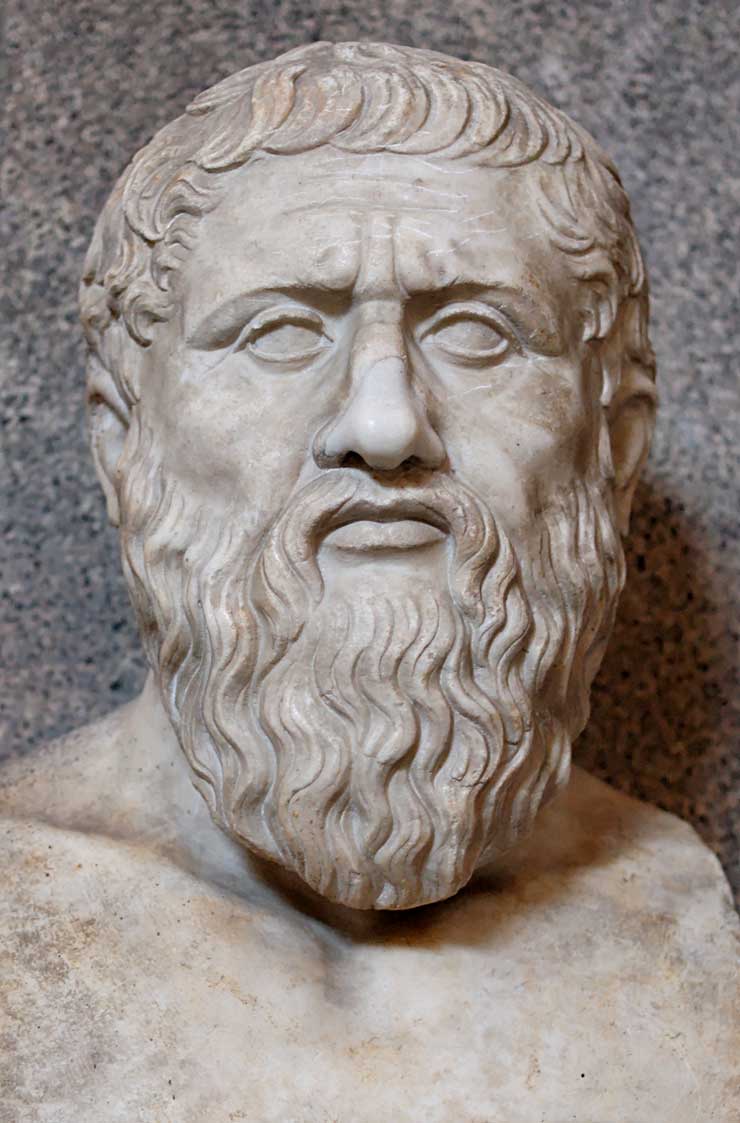 А.Ф.Лосев: 
Все учение Платона мы могли бы кратко обозначить как учение об идее как о порождающей модели. Идея вещи есть смысловая модель или структура вещи. 

(Сборник «Платон и его эпоха», М., Наука, 1979, с.13)
Идея – основание бытия
Материал – основание небытия
Идея – высшее
Материал - низшее
Платон
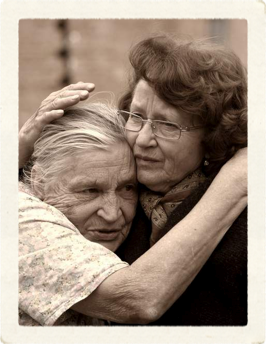 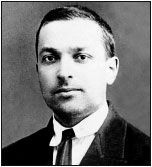 Платон и Л.С.Выготский
Л.С.Выготский: 

В развитии ребенка то, что должно получиться в конце развития, в результате развития, уже дано в среде с самого начала…
Величайшая особенность детского развития заключается в том, что это развитие совершается в таких условиях взаимодействия со средой, когда идеальная форма, конечная форма… не только существует в среде и соприкасается с ребенком с самого начала, она реально взаимодействует, реально оказывает влияние на первичную форму, на первые шаги детского развития.

(Лекции по педологии, Ижевск: Изд.Умд.ун-та, 1996 - стр. 87-88.)
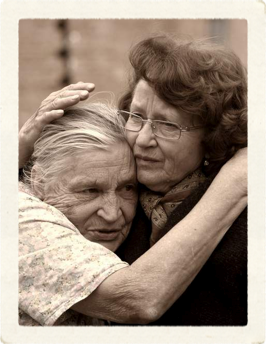 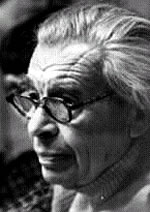 Факторы, обуславливающие детское развитие
Источник развития – среда

Движущая сила развития – 
собственная деятельность ребенка

Условия развития – 
воспитание 

Предпосылки развития – 
наследственность
Д.Б. Эльконин
Влияние культуры на ребенка
Главная форма влияния – направленное образование с участием взрослого как транслятора высших форм (идей по Платону)
Собираются данные, которые показывают ограниченные возможности детей
Исследования А.Г.Рузской
Детей 3-5 лет учили различать треугольник и четырехугольник с помощью обведения фигур пальцем.

В результате обучения «… достигается высшая форма интериоризации перцептивного процесса, когда на основе ранее возникших внешних моделей, многократно сопоставляемых с объектом и корректируемых в соответствии с его особенностями, формируется наконец внутренняя модель – константный перцептивный образ воспринимаемого предмета». 
А.В.Запорожец.
Исследования Л.А.Венгера
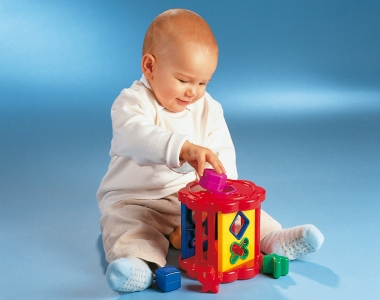 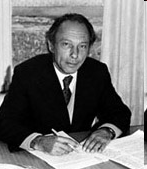 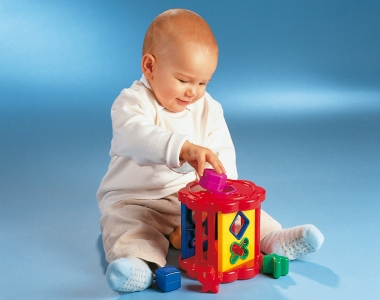 Дети 1 и 2 года жизни испытывают сложности при сопоставлении формы объекта и формы отверстия. Соответствие между формой объекта и формой отверстия не устанавливается.

Должна решаться особая перцептивная задача отделения формы от других свойств объекта.
Теория сенсорных эталонов
А.Н.Леонтьев
Разработал теорию деятельности, в соответствие с которой психика ребенка имеет структуру деятельности и возникает в практической деятельности. 
Практическая деятельность содержит ориентировочную часть и исполнительскую. 
Психика представляет собой ориентировочную деятельность. Первоначально ориентировочная деятельность слита с практической деятельностью.
Затем ориентировочная часть деятельности отделяется от исполнительской. Впоследствие 
     она интериоризируется.
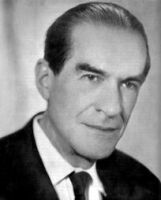 Возможности ребенка
Большая группа данных показывает сравнительно высокую эффективность ребенка при решении задач в возрасте, когда традиционные формы образования еще не действуют.
Эксперименты А.Д.Каспер
Две группы матерей, 35 неделя  беременности 
3 раза в день на протяжении 4 недель рассказывали 2 разных стихотворения. 
Через 4 недели оба стихотворения, зачитываемые незнакомым голосом, транслировались плоду. 
Сердцебиение ребенка изменялось на знакомое стихотворение.
Подражание у новорожденных
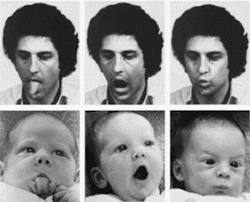 Э.Мельтзоф
Meltzoff, Moore, 1977
Случай Нади Н.
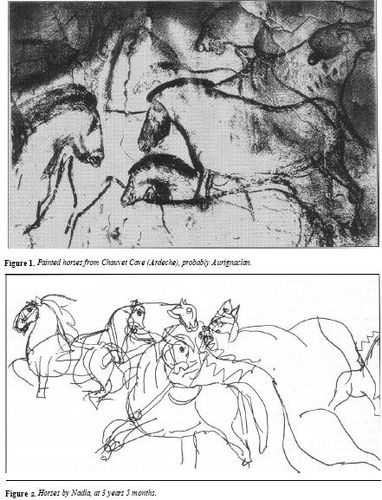 Рисунок, выполненный Надей в 3 года
Две формы репрезентации
(1) первичная, натуральная, психофизиологическая
(2) вторичная, собственно психологическая

Примеры:
Чувственная ткань и образ, личностный смысл и значение (А.Н.Леонтьев)
Различение и восприятие (А.В.Запорожец, Л.А.Венгер).
Две формы обучения: направленное и спонтанное, стихийное (Н.Н.Поддъяков)
Два подхода к пониманию игры
Игра как исходная форма, она натуральна и в нее нельзя вмешиваться.
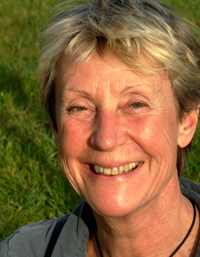 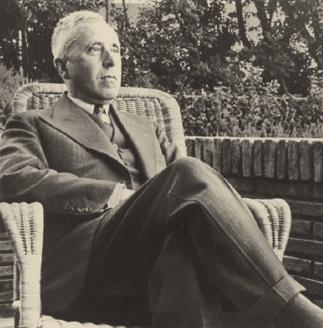 Elly Singer
Й.Хейзинга
Два подхода к пониманию игры
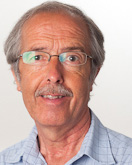 Игра как процесс, который имеет культурно-историческое происхождение
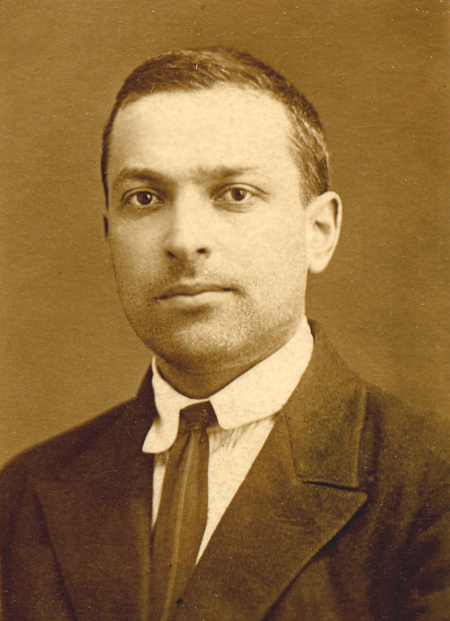 Bert van Oers
Л.С.Выготский
Две точки зрения на детское развитие
Академическая – необходимо обеспечить детям полноценное освоение культуры (высших форм)
Детоцентристская – предоставить детям максимальную свободу
Современный тренд – ребенок полноценный субъект собственной жизни
Преодоление платоновской парадигмы – ребенок не объект, не материал
Следствие – этика взаимодействия ребенка и взрослого, новая педагогика (партиципация)
Этический кодекс (European early years education research association (EECERA)
Исследователи должны гарантировать участие в исследовании на основании добровольного и информированного согласия. Это означает, что всем лицам, причастным к исследованию, включая маленьких детей, должна быть представлена полная и достоверная информация о содержании, целях и ходе исследования и дана возможность выразить свое согласие или несогласие участвовать в проекте. Недопустимо принудительное участие в исследовании.
Получение согласия следует рассматривать как активно действующий и непрерывный процесс. Участникам должно быть предоставлено право в любой момент выйти из исследования.
Исследователи должны предпринять  шаги, чтобы избежать такого хода исследования, который дает преимущество одной из групп участников над другой (контрольная и экспериментальная группы).
Исследование Кайли Смит, профессораМельбурнского университета (Австралия)
Она предложила детям поделиться своими мнениями, в окружении кого и где они чувствуют себя безопасно или небезопасно. 
Оказалось, что безопасно дети чувствуют себя, когда они одни
      в комнате, запертой на ключ, и уверены, что замок крепкий. 
Статья Кайли Смит опубликована в нашем журнале*. 
Основная идея заключается в том, что взрослый свои страхи,
     по поводу детской безопасности начинает проецировать на детей. Эта проекция бывает иногда настолько сильной, что искажает для ребенка реальность, и мы лишаем ребенка возможности взаимодействовать с миром.